Cer dragster
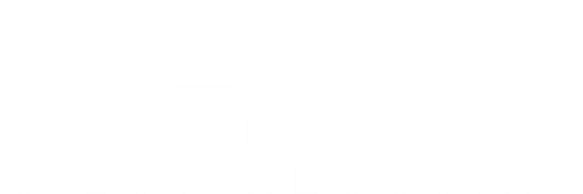 CER RÉSEAU
L’association des Centres d’Education Routière, forte de plus de 550 enseignes réparties sur l’ensemble du territoire français, est un réseau d’écoles de conduite, créé en 1983 et regroupant des professionnels dont le premier métier est de former des futurs conducteurs.

L’objectif principal de CER réseau est de participer activement à l’amélioration de la sécurité routière de l’ensemble des usagers de la route, quels que soient leur âge et la nature de leur activité. Les adhérents au réseau des CER sont des chefs d’entreprise indépendants qui ont fait le choix de se retrouver sous une même bannière.
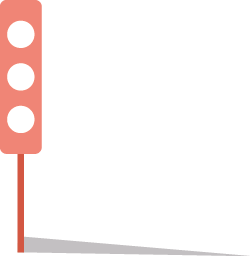 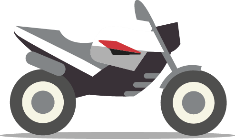 CER RÉSEAU
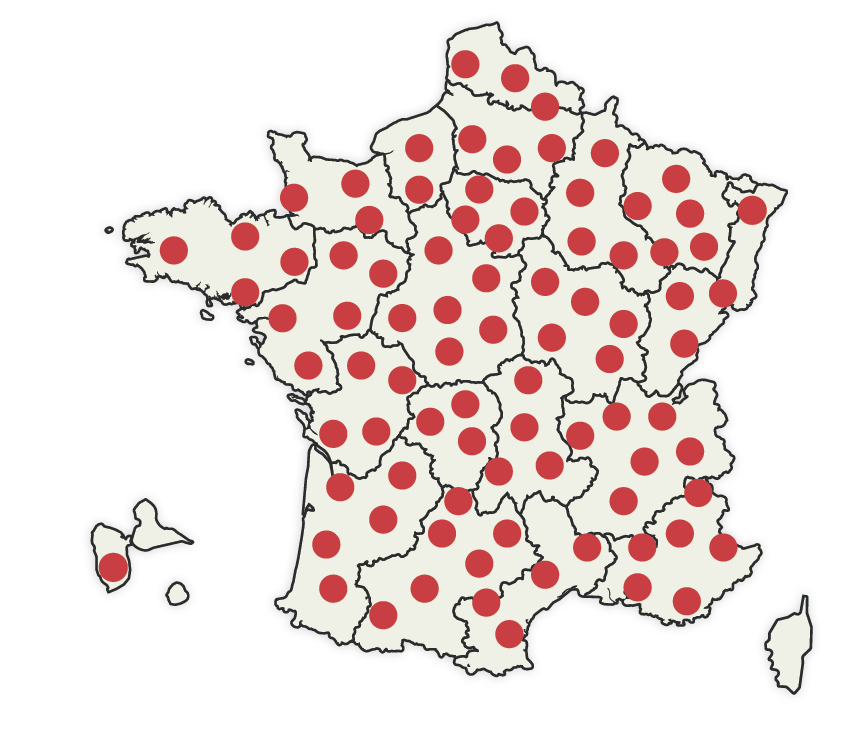 L’ÉQUIPE du CER DRAGSTER
#
ENJOYDRIVING*LE PLAISIR DE CONDUIRE
NOS ENSEIGNANTS
CHARGÉ(E) DES RELATIONS AVEC LES ÉLÈVES
Marie des Neiges DONAZAR
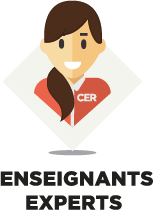 Catherine FLORENT
Formations dispenséesB-AAC- B96- A –A2 - AM- Autorisation N°: A02 006 0148 0
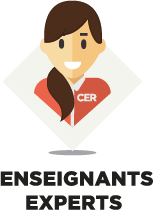 RESPONSABLE PÉDAGOGIQUE
Cédric DEMEUSY-BEYFormations dispenséesB- AAC- A –A2 AM –B96- Autorisation N°:
A06 006 0010 0
Catherine FLORENT
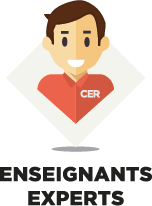 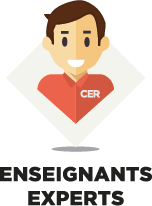 Marie des Neiges DONAZARFormations dispenséesB- AAC –B96- Autorisation N°: A02 006 0124 0
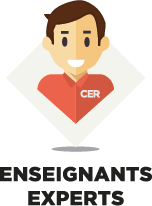 David JOLY Formations dispenséesB-AAC-A-A2-AM-B96- Autorisation N°: 
A06 006 0029 0
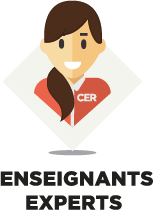 Isabelle ROMEROFormations dispenséesB- AAC- Autorisation N°: A03 006 0046 0
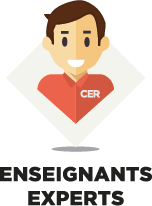 REFERENT(E) ENTREPRISE
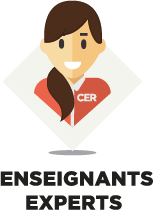 Catherine FLORENT
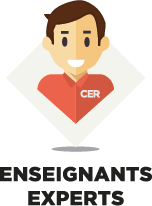 Jennifer CHALLOYFormations dispenséesB-AAC- Autorisation N°: 
A22 006 0008 0
CRITÈRE 4.1; 4.2; 4.3; 4.4 4.5 DU LABEL DE L’ETAT
INFOS PRATIQUESFORMATIONS 2 & 3 ROUES
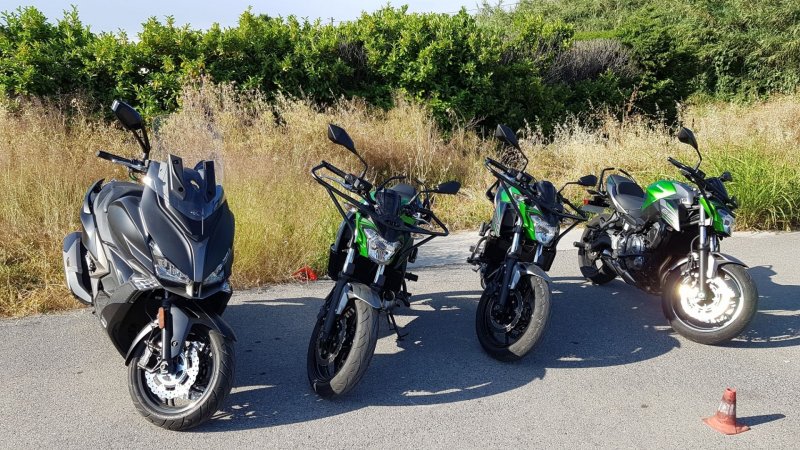 >> Formations dispensées
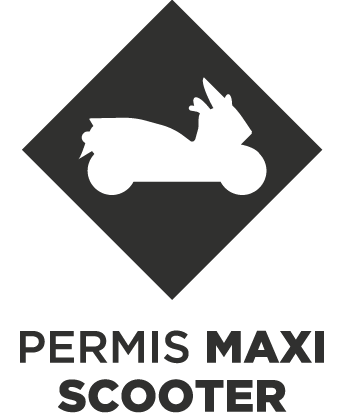 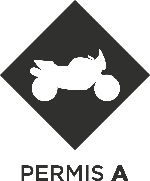 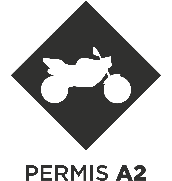 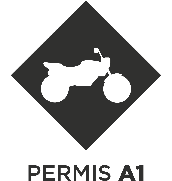 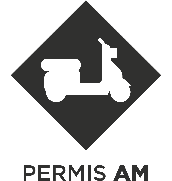 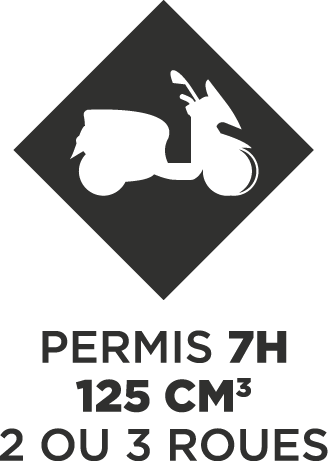 Notre école de conduite dispose d’une piste située à ST LAURENT DU VAR ……………………………………………………………………………………………….
PERMIS
3 ROUES
Elle se situe à 25 km aller/retour du bureau (soit 20 min de l’école de conduite)
Le point de RDV se fait toujours à l’école de conduite
Engagé dans une démarche qualité, le CER DRAGSTER met à votre disposition un enseignant expert pour un groupe de 3 élèves maximum lors des cours de maniabilité sur plateau, et un groupe 3 élèves maximum lors des cours de circulation.
CRITÈRE 1.4 DU LABEL DE L’ETAT
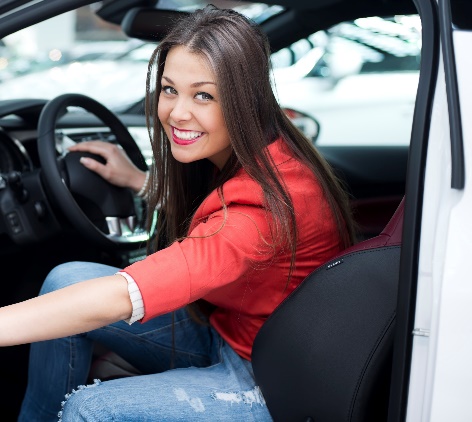 LES ENJEUXDES FORMATIONSAUX PERMIS DE CONDUIRE
ENJEUX & OBJECTIFS
Comment sont évalués vos progrès ?
A l’aide de grilles de progression permettantde valider vos acquis !
L’obtention du permis de conduire est devenue un outil social indispensable pour une très grande partie des jeunes de notre société.
Au-delà du plaisir de conduire, l’utilisation d’un véhicule est souvent indispensable pour les études, le travail ou les loisirs.>> ROULER EN SÉCURITÉ EST DONC UNENÉCESSITÉ POUR TOUS QUELQUE SOIT LE VEHICULE UTILISE.

L’objectif principal des écoles de conduite du réseau CER est d’amener tout élève vers la réussite, en transmettant à chacun la maîtrise de compétences en termes de savoir-être, savoirs, savoir-faire et savoir-devenir.
Apprendre à conduire est une démarche éducative exigeante devant être prise au sérieux et avec assiduité.
L’enseignant évalue vos savoirs comportementaux, techniques et environnementaux au filde votre apprentissage.
Des évaluations tout au long de votre parcours vous permettront également de mesurer vos progrès et ainsi vous présenter aux épreuves du permis de conduire lorsque l’ensemble des 	compétences requises seront validées et qu’examen 
blanc sera effectué.
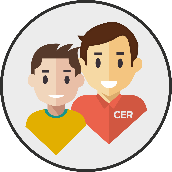 CRITÈRE 1.2 DU LABEL DE L’ETAT
TOUT SAVOIR SURL’EXAMEN THÉORIQUEDU PERMIS DE CONDUIRE
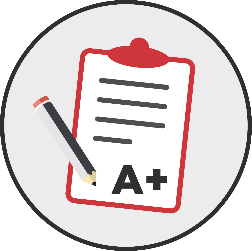 CRITÈRES D’ÉVALUATION
L'épreuve théorique (ou "code") est obligatoire pour pouvoir se présenter à l'épreuve pratique. Quelle que soit la catégorie de permis visée, cette épreuve est obligatoire. 
Déroulement
L'épreuve du Code de la route a été privatisée. Désormais, l'épreuve ne se passe plus en Préfecture avec un inspecteur mais chez l'un des opérateurs privés qui ont l'agrément pour faire passer l'examen.
L'examen coûte 30€, dure environ 30 minutes, avec 40 questions dont 4 vidéos, L’épreuve se passe sur tablette ou ordinateur individuel.

Pour s'inscrire à l'examen, il suffit d'avoir un numéro NEPH valide, qui vous est fourni lors de l'enregistrement de votre dossier sur l’ANTS.

Obtention du "code"
Les candidats sont reçus à l’examen à partir de 35 bonnes réponses sur 40 questions.
Validité
La réussite au  "code" est valable pendant cinq ans et permet de se présenter au maximum cinq fois aux épreuves pratiques. Un candidat déjà titulaire d’une catégorie du permis de conduire est dispensé de se présenter à cette épreuve pendant cinq ans à compter de la date de réussite à l'épreuve en circulation, toujours dans la limite de cinq présentations aux épreuves pratiques.

Des règles à connaître tout au long de la vie
La connaissance des règles de sécurité est une condition nécessaire pour votre sécurité mais aussi celle des autres usagers de la route. Le Code de la route doit être connu non seulement pour l'examen mais également être retenu et appliqué tout au long de la vie du conducteur, c'est l'assurance d'une meilleur sécurité pour tous sur les routes.

La routine de la conduite, le temps écoulé depuis la formation au permis, mais également des modifications du Code de la route peuvent contribuer à oublier ou méconnaitre certaines règles. Chacun est encouragé à se former tout au long de sa vie pour rester un conducteur exemplaire.
CRITÈRE 1.2 DU LABEL DE L’ETAT
TOUT SAVOIR SURL’EXAMEN PRATIQUEDU PERMIS DE CONDUIRE
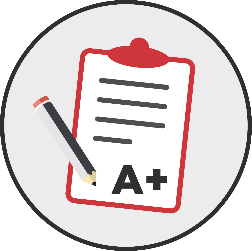 CRITÈRES D’ÉVALUATION
L’épreuve pratique de l’examen du permis de conduire est évaluée par un expert : l’inspecteur du permis de conduire et de la sécurité routière.
L’évaluation réalisée par l’expert est basée sur des textes réglementaires et instructions précises qui en fixent les modalités. L’épreuve dure 32 minutes,
Cette évaluation consiste en un bilan des compétences nécessaires et fondamentales devant être acquises pour une conduite en sécurité, car la conduite est un acte difficile qui engage une responsabilité forte.
L’expert s’attache à valoriser vos acquis comportementaux plutôt que vos faiblesses. Il réalise ainsi un inventaire des points positifs et des points négatifs restitués par rapport à une compétence donnée. Un échange entre l’expert et vous peut s’instaurer au cours de l’épreuve.
A l’issue de l’épreuve, l’expert retranscrit de façon formelle ce bilan de compétences dans une grille
d’évaluation.

Votre école de conduite vous accompagne à l’examen et l’enseignant de la conduite est présent à l’arrière du véhicule.
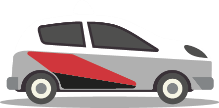 Réaliser un parcours empruntant des voies à caractère urbain, routier et/ou autoroutier.
Suivre un itinéraire ou vous rendre vers une destination préalablement établie, en vous guidant de manière autonome, pendant une durée globale d’environ cinq minutes.
Réaliser 2 manœuvres.
Procéder à la vérification d’un élément technique à l’intérieur ou à l’extérieur du véhicule et répondre à une question en lien avec la sécurité routière et à une question portant sur les notions élémentaires de premiers secours.
Appliquer les règles du code de la route, notamment les limitations de vitesse s’appliquant aux élèves conducteurs.
Adapter votre conduite dans un souci d’économie de carburant et de limitation de rejet de gaz à effet de serre.
Faire preuve de courtoisie envers les autres usagers, et notamment les plus vulnérables.
CRITÈRE 1.2 DU LABEL DE L’ETAT
TOUT SAVOIR SURL’EXAMEN PRATIQUEDU PERMIS A2
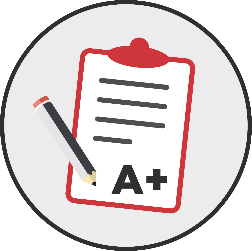 L'examen pratique comprend deux phases : 

Une épreuve hors circulation de 10 minutes qui comprend une vérification du véhicule, un test de maniabilité (maîtrise de la moto sans l'aide du moteur, à allure lente et à allure normale) 



Une épreuve en circulation de 40 minutes, si la première épreuve s’est conclue positivement, qui explore huit domaines de compétence : utiliser les commandes, prendre l'information, analyser et décider, communiquer, diriger son véhicule, adapter son allure, utiliser la chaussée et maintenir les espaces de sécurité
ISSUE DES EPREUVES
À l'issue des épreuves, l'examinateur délivre un certificat d'examen du permis de conduire. Si le résultat est favorable, le certificat d'examen vaut titre de conduite pendant 4 mois, en attendant la délivrance du permis de conduire définitif.

Il permet au conducteur de conduire seulement sur le territoire national.







Source: 
www.sécurité-routière.gouv.fr
CRITÈRE 1.2 DU LABEL DE L’ETAT
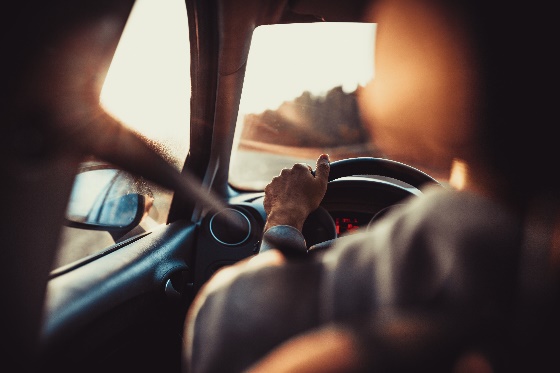 POST-PERMISCONDUCTEURS NOVICES
L’AVANTAGE?
LE PROGRAMME
La réduction de la période probatoire : 
Tous vos points en 2 ans au lieu de 3 après une formation traditionnelle
12 points en 1 an et demi au lieu de 2 en AAC
La matinée: Questionnaire d’autoévaluation et perception des risques. L’objectif de la matinée vise à améliorer la compréhension et la gestion des situations de conduite complexes.
L’après-midi: la mobilité sous divers aspects. Le but de cette session : rendre tout déplacement plus sûr et plus citoyen par des choix de mobilité responsables.
La formation fini par un bilan au cours duquel l’élève s’engage oralement à adopter une conduite responsable.
LES CONDITIONS
Avoir obtenu le permis AUTO ou MOTO depuis 6 à 12 mois
le conducteur ne doit avoir commis aucune infraction donnant lieu à retrait de points
attestation de suivi de cette formation complémentaire
Cette formation  est dispensée par un enseignant de la conduite et de la sécurité routière titulaire d’une autorisation d’enseigner
Durée de la formation: 7 heures
Effectif de la formation: 6 à 12 personnes
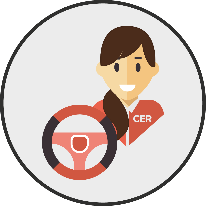 CRITÈRE 1.6 DU LABEL DE L’ETAT
TOUT SAVOIR SURL’ÉVALUATION DE DÉPART
Durée : Entre 45 min et 1h00
L’évaluation de départ permet d’estimer le nombre d’heures dont l’élève aura besoin pour obtenir son permis de conduire dans les meilleures conditions d’apprentissage, et ainsi qu’une proposition chiffrée
LESOBJECTIFS
LEMOYEN UTILISÉ
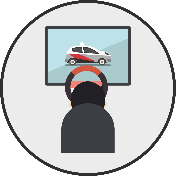 SIMULATEUR
Evaluation réalisée sur rendez-vous
LESCOMPÉTENCESEVALUÉES
- vos prérequis en matière de connaissances des règles du code de la route et en matière de conduite d’un véhicule ; 
- vos expériences vécues en tant qu’usager de la route ;
- vos compétences et aptitudes en terme de départ/arrêt, manipulation du volant, compréhension, mémoire, trajectoire, observation, regard, temps de réaction, perception et champs visuel, émotivité. 
- vos motivations (attitudes à l’égard de l’apprentissage et de la sécurité routière)
CRITÈRE 2.2 DU LABEL DE L’ETAT
TOUT SAVOIR SURL’ÉVALUATION DE DÉPART
Durée : 45 min
L’évaluation de départ permet d’estimer le nombre d’heures dont l’élève aura besoin pour obtenir son permis de conduire A2 ou B dans les meilleures conditions d’apprentissage, et ainsi qu’une proposition chiffrée
LESOBJECTIFS
LEMOYEN UTILISÉ
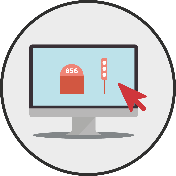 ORDINATEUR
Évaluation cognitive effectuée à l’aide d’un logiciel
- vos prérequis en matière de connaissances des règles du code de la route et en matière de conduite d’un véhicule ; 
- vos expériences vécues en tant qu’usager de la route ;
- vos compétences psychomotrices ;
- vos motivations.
LESCOMPÉTENCESEVALUÉES
CRITÈRE 2.2 DU LABEL DE L’ETAT
TOUT SAVOIR SURL’ÉVALUATION DE DÉPART
Durée : 1h00
L’évaluation de départ permet d’estimer le nombre d’heures dont l’élève aura besoin pour obtenir son permis de conduire dans les meilleures conditions d’apprentissage, et ainsi qu’une proposition chiffrée
LESOBJECTIFS
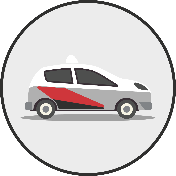 VÉHICULE
Évaluation réalisée avec un enseignant de la conduite et de la sécurité routièreEvaluation en situation réelle pendant laquelle une grille d’évaluation est utilisée
LEMOYEN UTILISÉ
- vos prérequis en matière de connaissances des règles du code de la route et en matière de conduite d’un véhicule ; 
- vos expériences vécues en tant qu’usager de la route ;
- vos compétences psychomotrices ;
- vos motivations.
LESCOMPÉTENCESEVALUÉES
CRITÈRE 2.2 DU LABEL DE L’ETAT
RENSEIGNEMENTS PERSONNELS DE L’ÉLÈVE
Nom : ……………………..…………………………..……………………..Prénom : ……………………...………………………….………………….
Type de permis …………………………….............................................
Parcours de formation PERSONNALISE
8
1
5
3
4
2
6
7
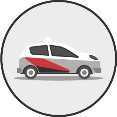 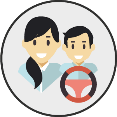 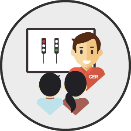 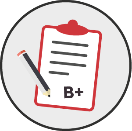 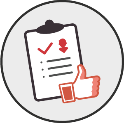 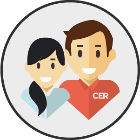 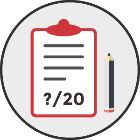 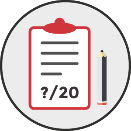 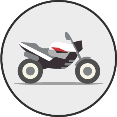 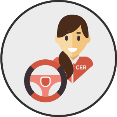 Inscription etMise en place d’un planning prévisionnel
Examen Théorique
Formation théorique présentiel
Formation théorique à distance

Alternance de théorie et de pratique
Examen pratique
Evaluation de départ:
Ordinateur
Simulateur
Sur route
Examen Blanc
Formation pratique
Conduite accompagnée

Conduite supervisée
COURS RECOMMANDES
THÈMES :
L’arrêt et le stationnement
Les croisements et les dépassements
La connaissance de la réglementation générale
du permis de conduire
L’éco-conduite 
Les priorités
Alcool et stupéfiants
Défaut de port de la ceinture de sécurité
Les règles de circulation
Votre présence est fortement recommandée pour les cours collectifs sélectionnés. Ces cours sont dispensés en présentiel par des enseignants de la conduite et de la sécurité routière titulaire d’une autorisation d’enseigner en cours de validité.
PARCOURS THÉORIQUE
PARCOURS PRATIQUE
Pendant la phase pratique, vous serez amené(e) à circuler :

- en ville
- en rase campagne
- sur autoroute
par temps dégradé le cas échéant  (pluie, brouillard, neige...) 
de nuit
La formation théorique portant sur des questions « d’entraînement au code » peut être suivie à votre rythme, soit : - dans l'école de conduite avec un support média ou avec un enseignant- via Internet (code en ligne CER)
La signalisation
Les comportements dans les tunnels
La visibilité
La prise de conscience des risques
Le respect des autres usagers – Le partage de l’espace public
Vitesse
Distracteurs
Spécificité du groupe lourd
Spécificité du 2 roues
CRITÈRE 3.1 et 2.2  DU LABEL DE L’ETAT
POURQUOI CHOISIRLA CONDUITEACCOMPAGNÉE ?
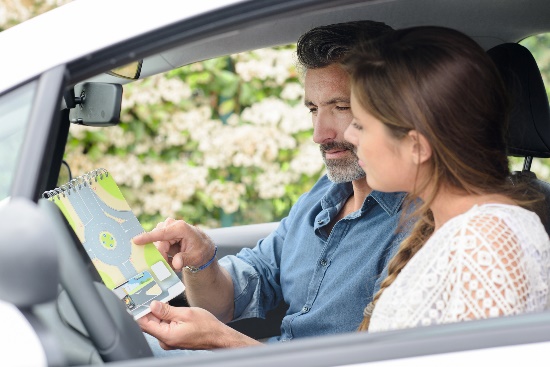 1/ Se former dans la durée
Formation accessible à partir de 15 ans avec un passage d’examen dès 17 ans !
PHASE 2 : CONDUITE ACCOMPAGNÉE
PHASE 1 : FORMATION INITIALE
Une évaluation préalable
Une formation théorique
Un examen théoriqueUne formation pratique (20h de cours minimum)
Un rendez-vous préalable d’une durée minimum de 2hUne phase de conduite d’un an minimum sur au moins 3000 km, en compagnie d’un ou plusieurs accompagnateursDeux rendez-vous pédagogiques de 3h au cours de la phase de conduite
2/ Augmenter ses chances de réussite
74% de taux de réussite contre 55% pour la filière B traditionnelleLa conduite accompagnée garantie une meilleure sécurité
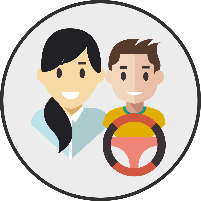 CRITÈRE 1.7 DU LABEL DE L’ETAT
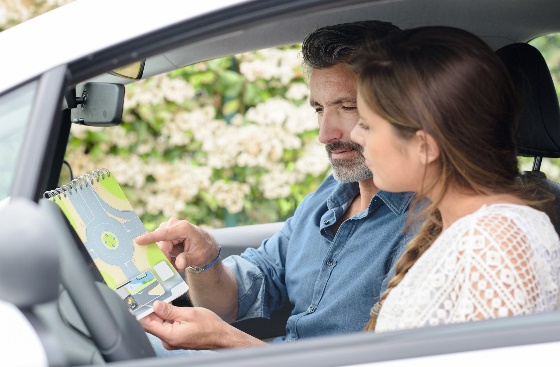 POURQUOI CHOISIRLA CONDUITEACCOMPAGNÉE ?
3/ Les avantages
ASSURANCEAvantages tarifaires des compagnies d’assurance- Surprime de la 1ere année diminuée de 50%
- Suppression de la surprime la 2ème année si l’élève n’a occasionné aucun accident
PERMIS PROBATOIRE
Période probatoire réduit à2 ans, au lieu de 3 pour les conducteurs issus de la formation traditionnelle
MOINS D’ACCIDENT
Quatre fois moins d’accidents que les conducteurs issus de la formation traditionnelle au cours des premières années de conduite
BON À SAVOIR
DOCUMENTS À PRESENTER LORSD’UN CONTRÔLE ROUTIER
- le formulaire de demande de permis « 02 » ou sa copie- le livret d’apprentissage AAC
- le disque « Conduite Accompagnée » apposéà l’arrière du véhicule
- le permis de conduire de l’accompagnateur
LES ACCOMPAGNATEURS DOIVENT
- être titulaire du permis B depuis au moins5 ans sans interruption- obtenir l’accord de l’assureur
- ne pas avoir de condamnation pourcertains délits (alcool, stupéfiants…)- être mentionné dans le contrat signéavec l’école de conduite- participer à l’évaluation de la dernièreétape de la formation
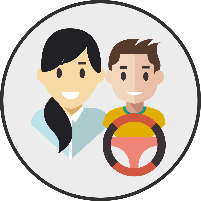 CRITÈRE 1.7 DU LABEL DE L’ETAT
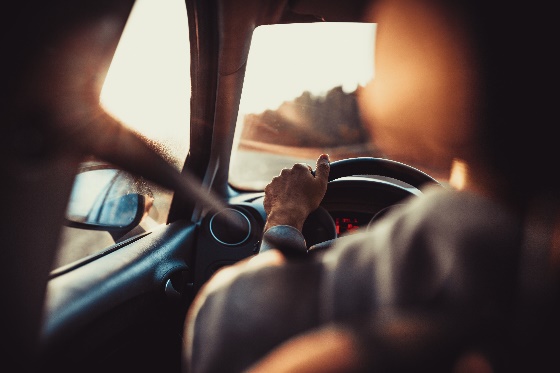 APPRENDRE GRÂCE À LA CONDUITE SUPERVISÉE
QU’EST-CE QUE LA CONDUITE SUPERVISÉE ?
La conduite supervisée permet d’acquérir plus d’expériences pratiques en complétant sa formation initiale par une phase de conduite accompagnée.
>> C’est au terme de 20h de conduite minimum avec l’enseignant que la Conduite Supervisée peut réellement commencer !
Elle débute par un rendez-vous préalable en présence de l’enseignant et du futur accompagnateur, au moment où l’enseignant estime que l’élève est prêt à conduire avec son accompagnateur. L’enseignant dispense alors ses conseils aux deux parties pour bien commencer la période de conduite accompagnée.>> 1000 km à parcourir pour PRATIQUER et APPRÉHENDER SEREINEMENT l’examen du permis de conduire !
LES AVANTAGES DE LA CONDUITE SUPERVISÉE ?- Acquérir plus d’expériences de conduite & approfondir ses acquis - Augmenter ses chances de réussite lors de l’examen pratique
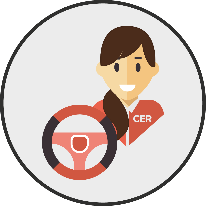 CRITÈRE 1.7 DU LABEL DE L’ETAT
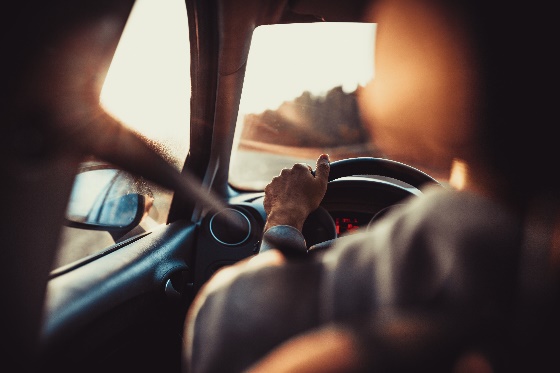 APPRENDRE GRÂCE À LA CONDUITE SUPERVISÉE
LES CONDITIONS ?
QUAND CHOISIRLA CONDUITE SUPERVISÉE ?
Avoir 18 ans ou plus
Obtenir l’accord de l’assureur du véhicule
Avoir réussi l’examen théorique du code de la route
Avoir suivi une formation pratique avec un enseignant expertde l’école de conduite (20 heures minimum)
Bénéficier d’une évaluation favorable de la part de sonenseignant de la conduite
>> Au moment de votre inscription>> Suite à un échec lors devotre examen pratique
Être titulaire du permis B depuis au moins 5 ans (sans interruption)
Obtenir l'accord de son assureur
Figurer dans le contrat signé avec l'école de conduite

A NOTER
Il est possible d'avoir plusieurs accompagnateurs, également hors du cadre familial.
Comme pour le permis B classique, la période probatoire est de 3 ans(6 points à l’obtention du permis et 12 points au bout de 3 ans sans infraction)L’élève ne bénéficie pas nécessairement de tarifs préférentiels en souscrivant son assurance « jeune conducteur »
CONDITIONS POUR L’ACCOMPAGNATEUR
INFOSCOMPLÉMENTAIRES
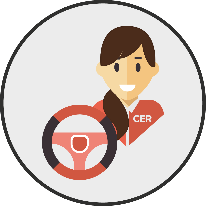 CRITÈRE 1.7 DU LABEL DE L’ETAT
NOM DU CER
ADRESSE
HORAIRES DESTESTS DE CODE
HORAIRES DESCOURS DE CONDUITE
HORAIRES DES	COURS DE CODE
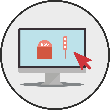 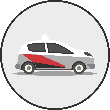 *
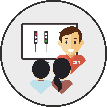 MATIN
APRÈS-MIDI
MATIN
APRÈS-MIDI
MATIN
APRÈS-MIDI
LUN.   10h00 – 12h00
MAR.  
MER.                          14h00 – 16h00 
JEU
VEN.                          14h00 – 19h00 
SAM
LUN.   8h00,,,,,,,,,,,,,,,,,,,,,,,,,,,,,,,,,,,,,,20h00 
MAR.  8h00…………………………..20h00 
MER.  8h00……………………………20h00 
JEU.   8h00…………………………….20h00 
VEN.   8h00……………………………20h00 
SAM.  8h00……………………………..16h00
LUN. 			  13h00 – 15h00 
MAR                                   14h00 – 15h00 
MER.  10h00 – 12h00       13h00 – 14h00 
JEU.    
VEN.                          13h00 – 15h00 
SAM
*Les cours de code sont dispensés par des enseignants de la conduite et de la sécurité routière titulaires d’une autorisation d’enseigner en cours de validité.
CRITÈRE 3.1 DU LABEL DE L’ETAT
Nous pouvons vous remettre, sur simple demande, les éléments suivants :
- Une copie du règlement intérieur- Le bilan annuel de nos résultats & taux de réussite par formation 
- Le nombre moyen d'heures de formation correspondant aux taux de réussite en première et en deuxième présentation.
- Une synthèse des résultats des questionnaires de satisfaction
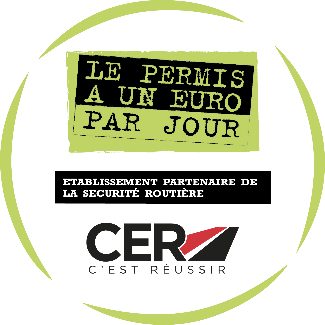 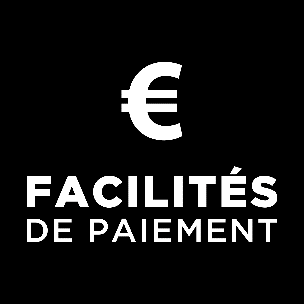 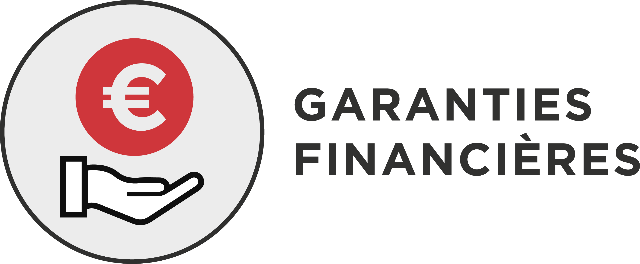 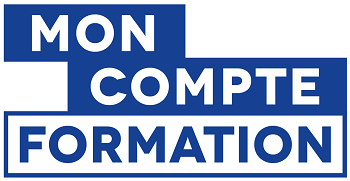 CRITÈRE 1.5 DU LABEL DE L’ETAT
CONTACT

CER DRAGSTER
14 AVENUE DE NICE
06800 CAGNES SUR MER
aedragster@gmail,com
04 93 73 54 28
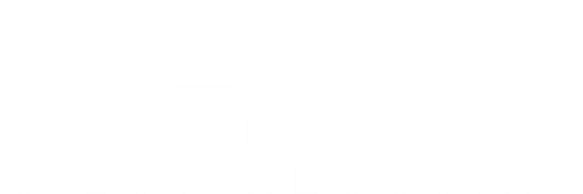 N° D’AGRÉMENT : E 02 006 05 020